ALPLOG NORTH AUSTRIA
StaTUS & D E V E L O P M E N T  P O T E N T I A L
Traffic in goods - worldwide
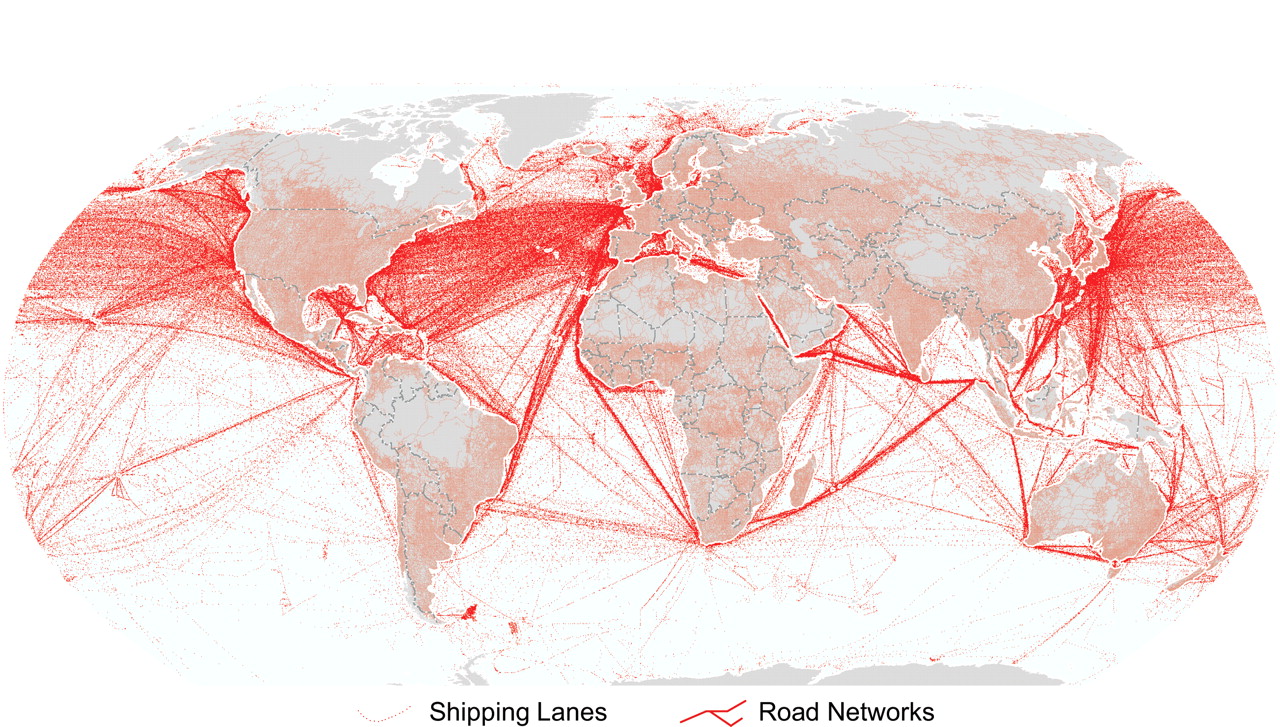 2
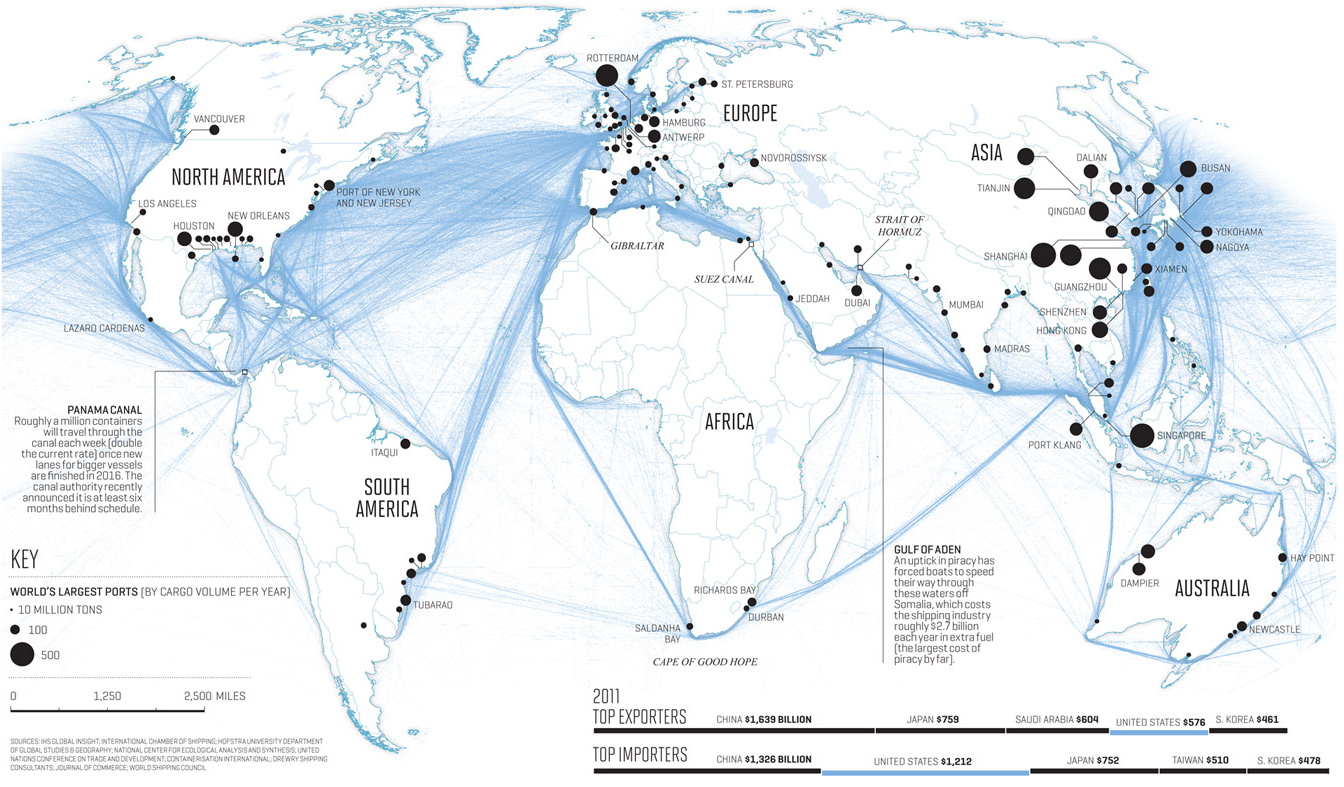 3
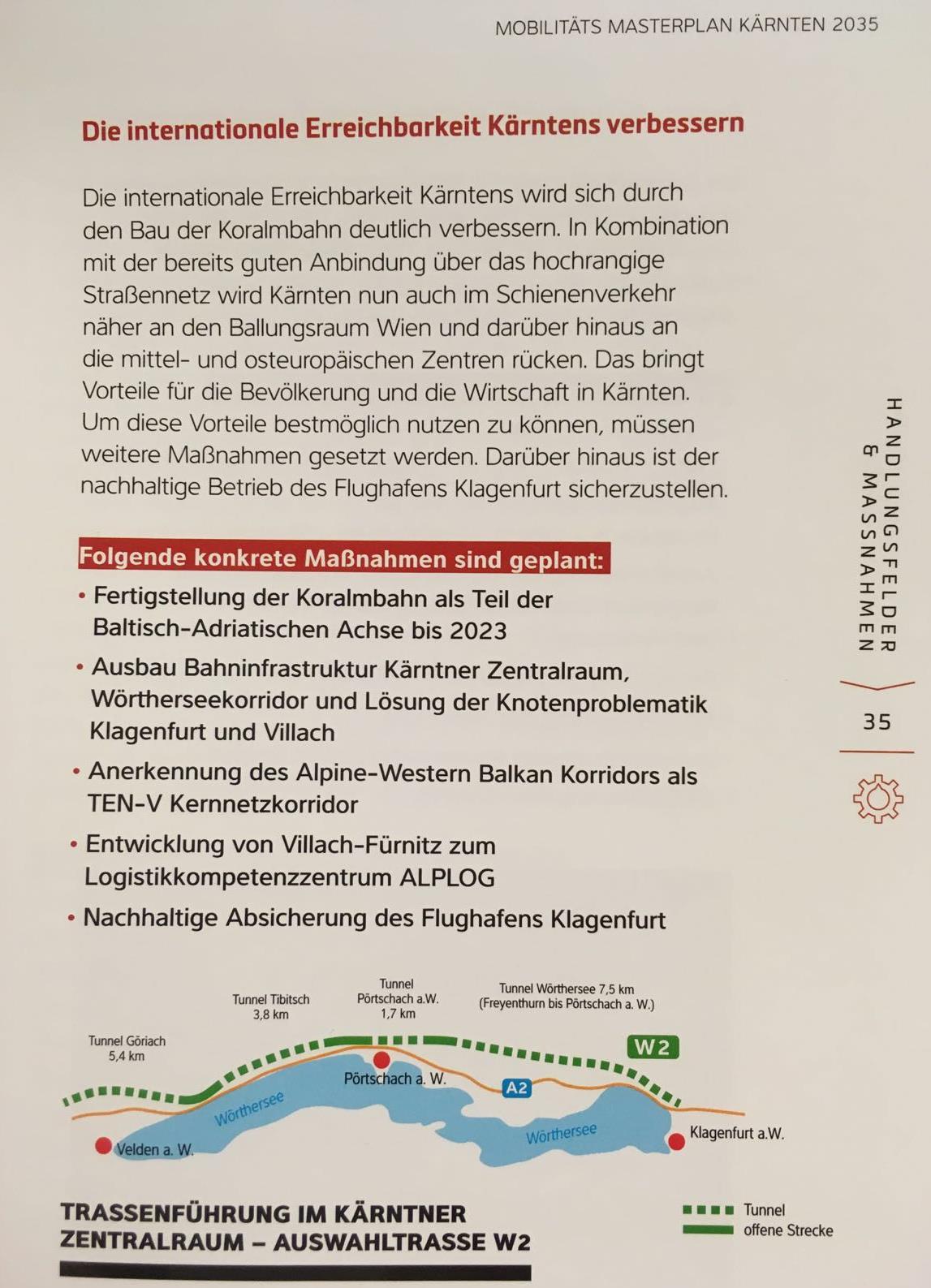 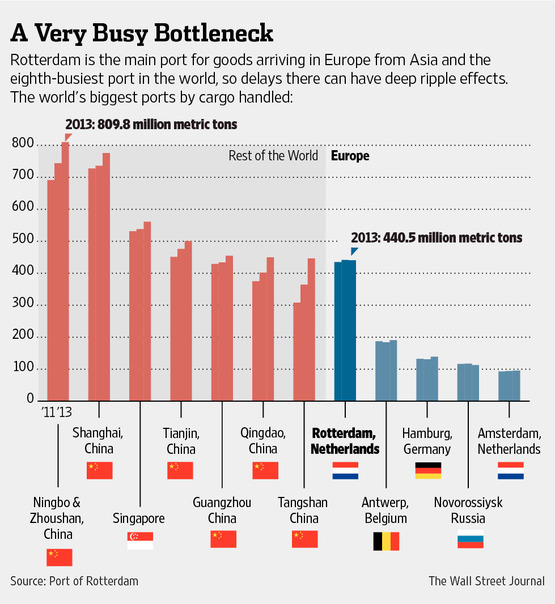 Planned topics supporting AlpLOG
4
NAPA Location Villach
NAPA – North Adriatic Port Association
Harbors in Triest, Venecia, Montfalcone, Ravenna (I), Koper (Slo), Pula und Rijeka (Cro)
Less transport costs:
25% Asia – central Germany
50% Africa – Central Germany
Compared to Hamburg, Bremen (D) or Rotterdam (NL)
5
LOGISTIC CENTER NAPA harbors
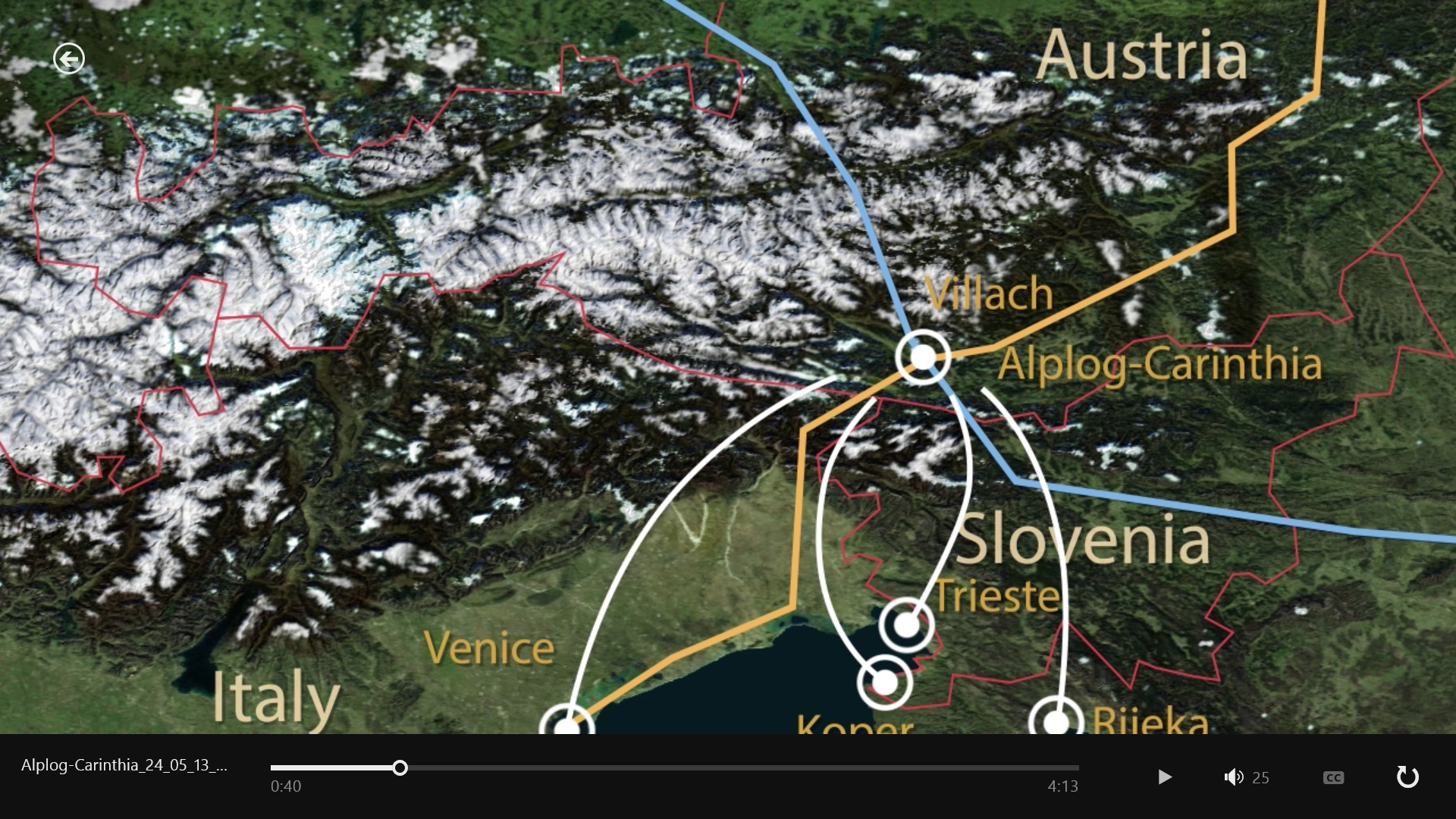 6
ALPLOG [North - South]
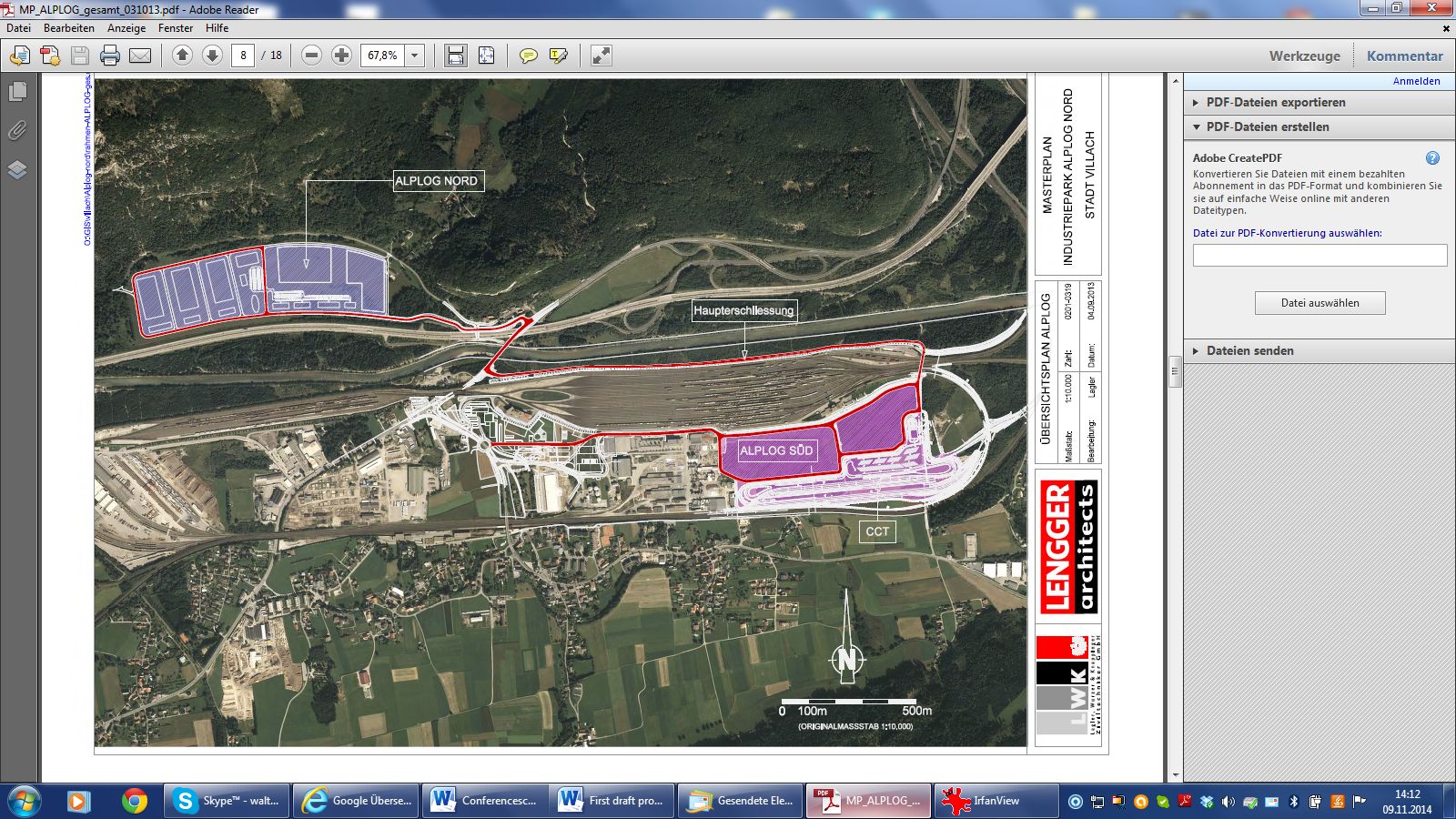 7
Development - Status
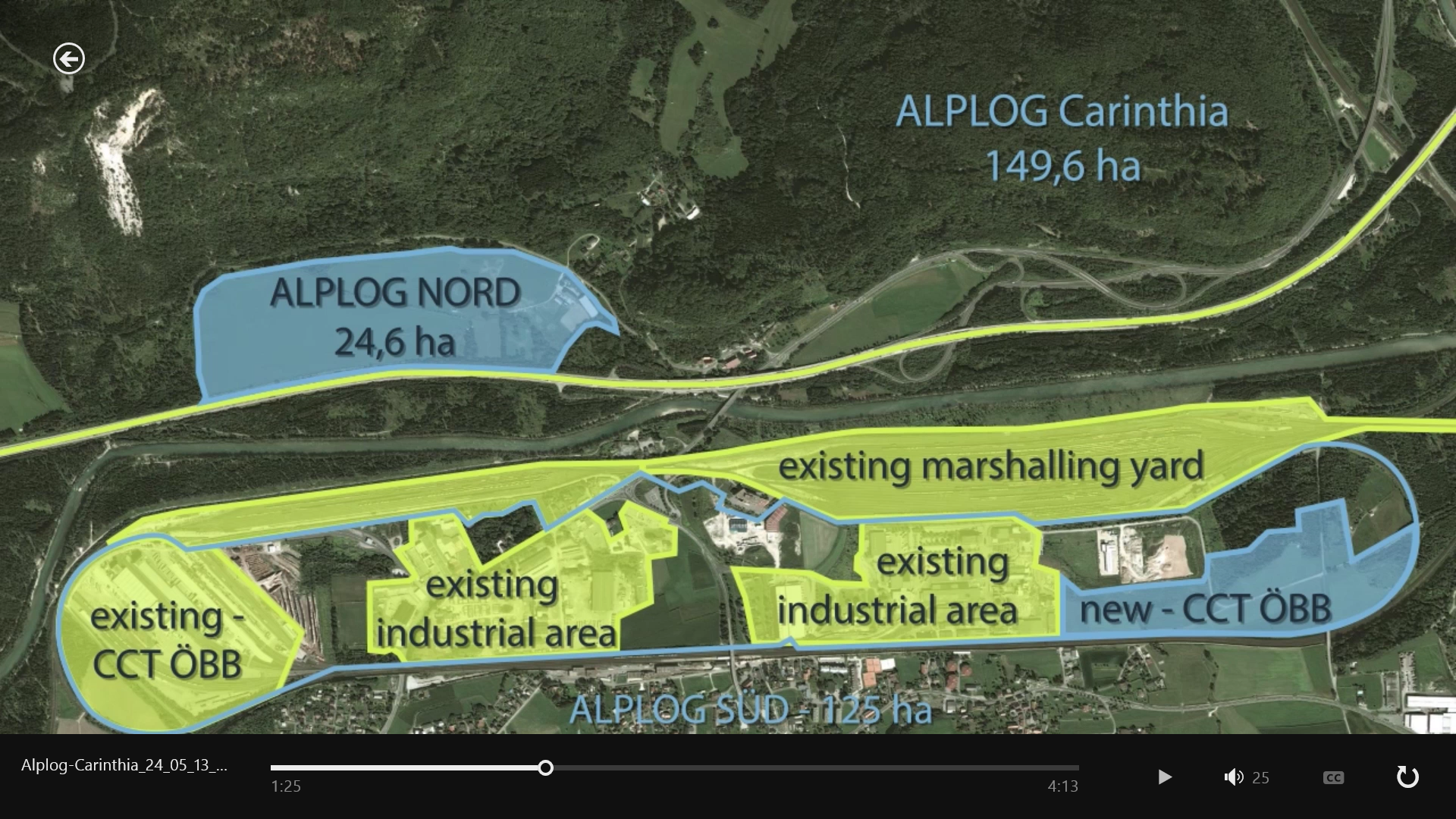 8
HOW TO CONNECT AFRICA, ASIA AND EUROPE
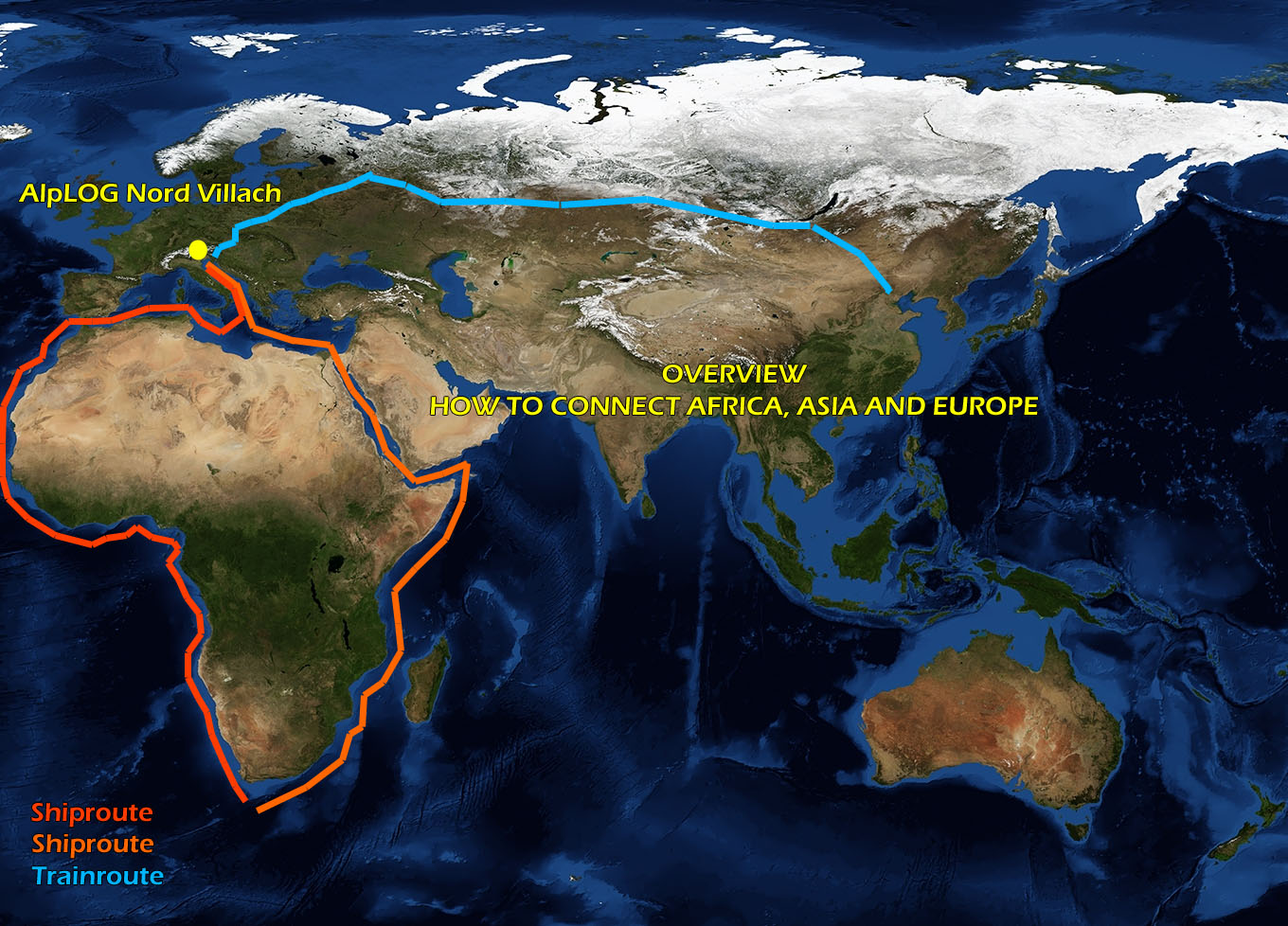 Shiproutes from Asia several possibilities
Roadnetwork to Asia via Silkroad plans

Via Russia
Connection to the narrow european railway network
With the wider russian network in vienna planned

Dryporthub in Villach – AlpLOG North – is the second biggest railwaystation in Austria beside vienna in only 100 km behind the north adriatic harbors in Italy (Trieste, Mont Falcone, …..), Slovenia (Coper), Croatia (Rijeka…..)
9
Development Plan
Environmental dedication: done
General dedication to industrial land: done
Customs free zone: agreed
Ownership-organisation: strengthen assets
Working-organisation: marketing and run
Segmentation: 
Production / Assembling
Logistics
Education / Innovation
Services
Step by step financing / Phases / Zones
Time frame 1-3 years
10
Ownership situation AlpLOG North
11
INDUSTRIES
Industries
Food, Agricultural Products, 
Machinery
ICT (existing enterprises – logistic focus)

Logistic
Precious metal – stocking and refinement
Travel / recreation 
„Autohof“

Services / Advise / Finance 
bank
Tax / Trust
Customerstructure planned
12